Загадки на дорогах
Презентация учителя МБОУ СОШ п. Уральский 
Губановой Ю.Л,
Тихо ехать нас обяжет,Поворот вблизи покажетИ напомнит, что и какВам в пути...
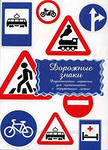 Красный круг, прямоугольникЗнать обязан каждый школьник:Это очень строгий знак.И куда б вы не спешилиС папой на автомобиле,Не проедете никак
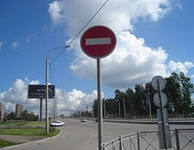 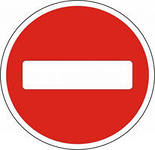 Можно встретить знак такойНа дороге скоростной,Где больших размеров ямаИ ходить опасно прямо,Там где строится район,Школа, дом иль стадион.
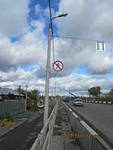 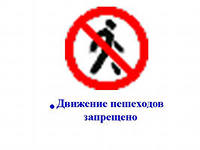 В белом треугольникеС окаемкой краснойЧеловечкам-школьникамОчень безопасно.Этот знак дорожныйЗнают все на свете:Будьте осторожны,На дороге …
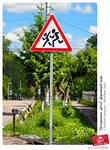 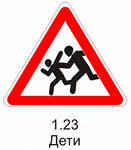 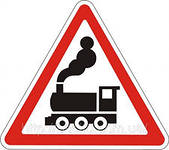 Знак дорожный на путиПуть железный впереди.Но загадка в знаке есть:Чем опасен переезд?
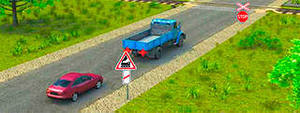 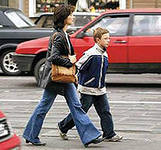 И, шагая по дорогам,Не забудьте, малыши:Край дороги - пешеходам,Остальное – для ...
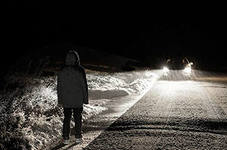 Под этим знаком, как ни странно,Все ждут чего-то постоянно.Кто-то сидя, кто-то стоя…Что за место здесь такое?
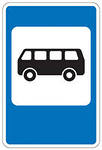 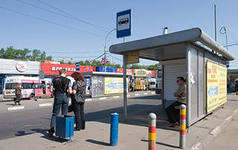 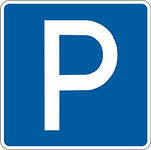 Перемолвились машины:Остудить пора бы шины,Остановимся, где сквер!Но вмешалась буква «Эр»:Только я могу решить,Где стоянку разрешить!
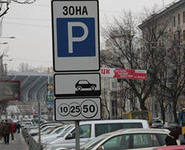 Что за «зебра» на дороге?Все стоят, разинув рот,Ждут, когда мигнёт зелёный.Значит, это - ...
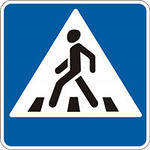 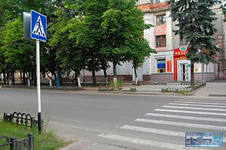 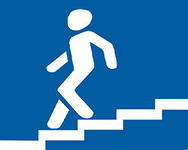 Под землёю коридорНа ту сторону ведёт.Нет ни двери, ни ворот,Это тоже...
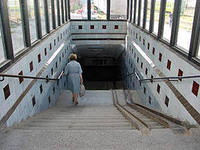 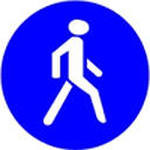 Ходят смело млад и стар,Даже кошки и собаки.Только здесь не тротуар,Дело все в дорожном знаке.
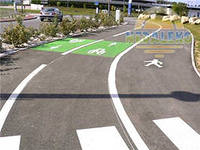 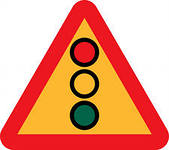 Зорко смотрит постовойЗа широкой мостовой.Как посмотрит красным глазом.Остановятся все сразу.А зеленый глаз глядит,Говорит тебе - иди.
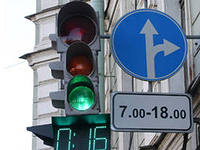 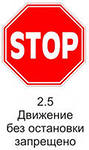 Форма странная у знакаБольше нет таких ребята!Не квадрат он и не круг,А машины встали вдруг.
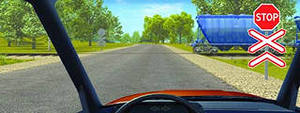 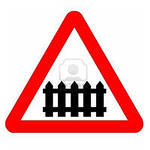 Тормози скорей шофер!Можно врезаться в забор!Кто нам путь загородилИ дорогу перекрыл?
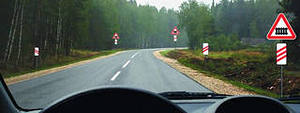 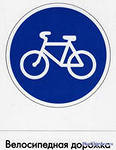 Чудо конь велосипед,Можно ехать или нет?Странный этот синий знак, не понять его никак!
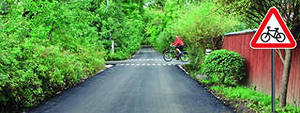 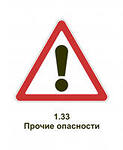 Привлекает всё вниманиеЗнак со знаком препинанияМожет пропускает онТех кто с азбукой знаком?
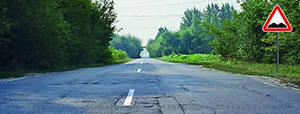 Видно этот знак для тех,Кто учился лучше всех и поэтому к немуПрилепили букву У
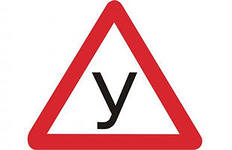 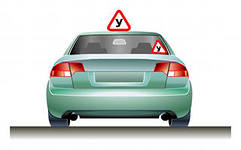 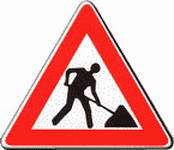 Скоро будет огород-Знак об этом знать дает.Если есть с собой лопата,Вас там ждут всегда, ребята.
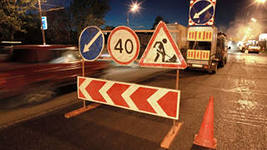 Если свет зажегся красный, значит двигаться…  Этот свет – предупрежденье: жди сигнала для движенья  Этот свет нам говорит – пешеходам путь открыт
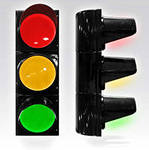 Этот конь не есть овса Вместо ног – 2 колеса Сядь верхом и мчись на нем Только лучше правь рулем
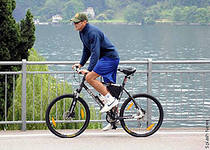 Для этого коня еда: Бензин и масло, и вода. На лугу он не пасется, По дороге он несется.
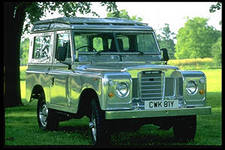 Удивительный вагон! Посудите сами: Рельсы в воздухе, а он Держит их руками.
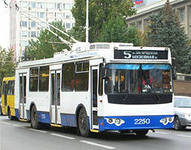 Дом по улице идет, На работу всех везет Не на тонких курьих ножках А в резиновых сапожках.
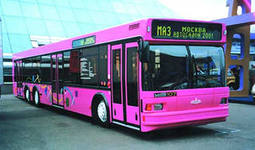 Силач на 4 ногах В резиновых сапогах Прямиком из магазина Притащил нам пианино.
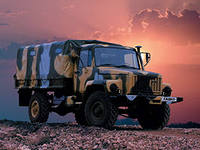 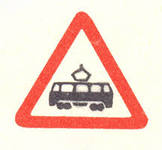 Спозаранку за окошком Стук, и звон, и кутерьма О прямым стальным дорожкам Ходят яркие дома.
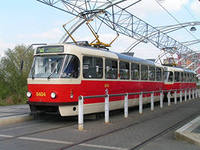